06/12/2019
Impact of ICT in Education
Presented by
Shelke Bharat Abhimanyu
Asst. Professor
Dept. of Computer Science
S C S College, Omerga
1
Contents
06/12/2019
2
About ICT
Information Communication Technology
06/12/2019
Definition –
Information and communication technologies (ICT) are simply technologies arising from scientific and technological progress in computer sciences, electronics and telecommunications. 
They enable us to process, store, retrieve and broadcast valuable information in text, sound and video form.
ICT is  a technology for successful communication between sender and receiver. 
ICT  in  education  has lead to changes the teaching approaches in traditional education to e-learning education.
3
Cont..				About ICT
The  ministry  of  education  recently  developed  a  strategy  for  the  implementation  of the national ICT policy in basic education. 
National Mission of ICT Education announced 500 hundred cr.  Rupees to implement  ICT in Education & government offices .
The strategy includes mention of training  in  ICT  for  teachers  and  school  directors  and  integration  of  ICT  into  the  curriculum.
06/12/2019
4
ICT in Day to Day life
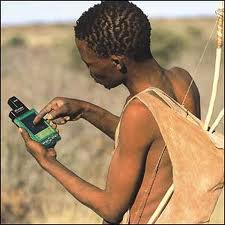 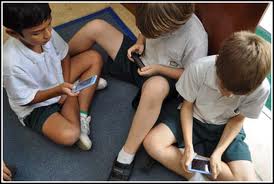 06/12/2019
Media   Literacy
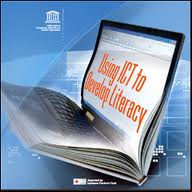 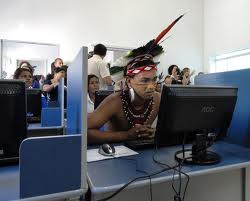 5
Information  Literacy
Technology Literacy
ICT in Day to Day life
Banking
06/12/2019
6
ICT in Day to Day life
Paying for goods
06/12/2019
7
ICT in Day to Day life
Photography
06/12/2019
8
ICT in Day to Day life
Printing
06/12/2019
9
ICT in Day to Day life
Personal Communication
06/12/2019
10
ICT in Day to Day life
Information Search
06/12/2019
11
Needs Change ?
Education
06/12/2019
Welcome to ICT
12
ICT based Teaching & Learning
Traditional Teaching & Learning
ICT Tools
06/12/2019
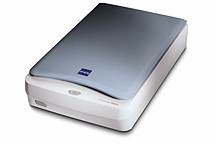 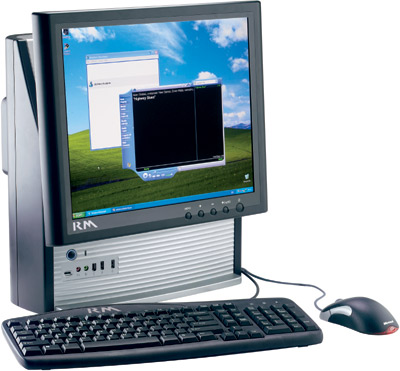 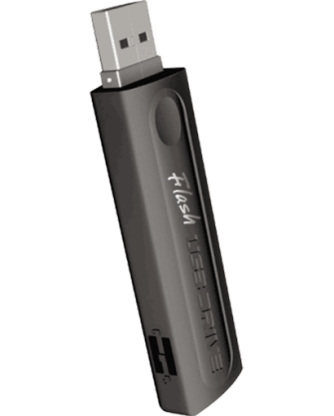 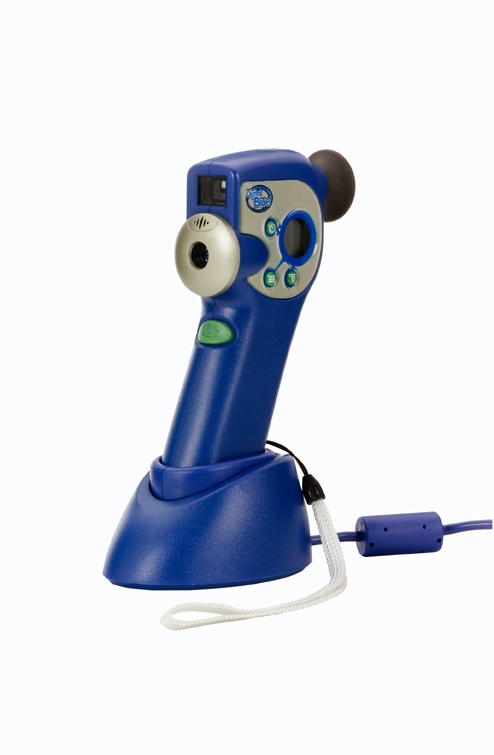 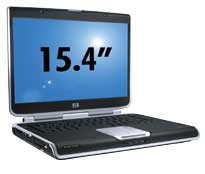 Scanner
Pen Drive
Laptop
Desktop Computer
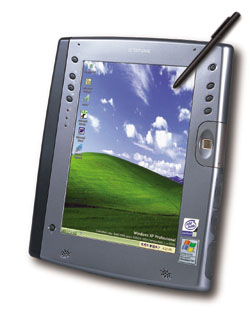 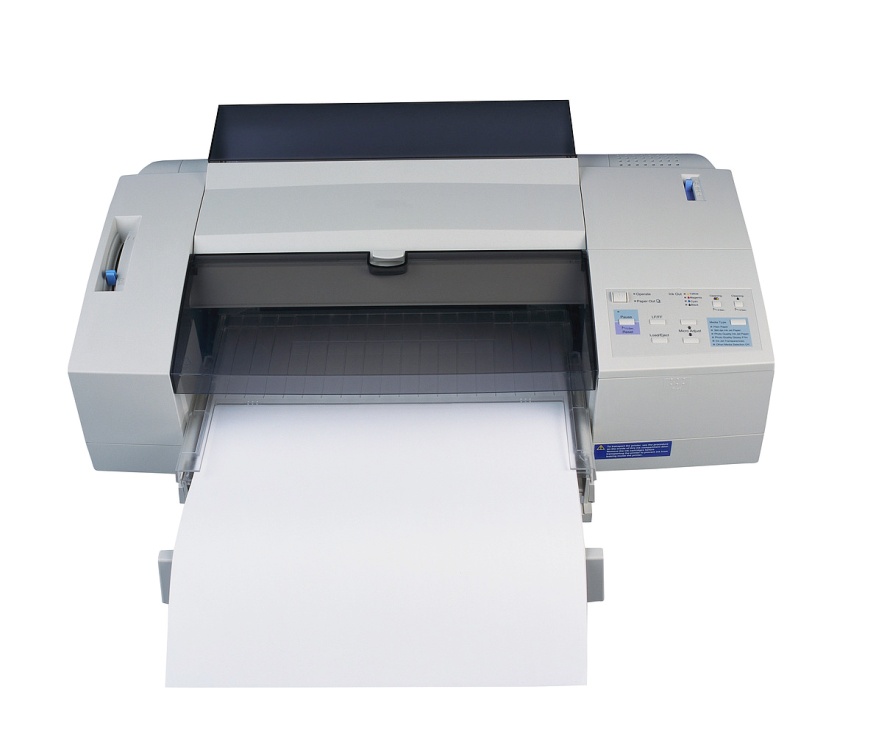 Digital Camera
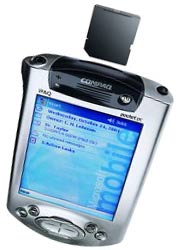 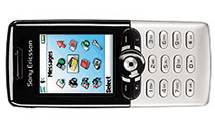 13
Card Reader
Printer
Mobile with Stylus
ICT Tools
Image Scanners and Optical Character Recognition – 

Image scanners convert any printed image/document into electronic form readable by computer machine.
06/12/2019
Optical Mark Recognizer
Magnetic Ink Character Recognizer
Optical character Recognizer
14
Cont...		    ICT Tools
Digital Camera
It works like PC Video Cameras, except digital camera is portable, handheld device that capture still images. 
Normal film cameras capture images on a specially coated film and digital cameras capture images electronically. 
The digital camera digitizes the image, compresses it, and sores it on special memory card. 
The user can then copy the information to a PC, where the image can be edited, copied, printed, embedded in a document or transmitted to another user. 
Graphic designers can edit and enhance digital photographs using photo-editing software.
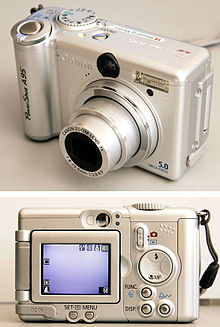 06/12/2019
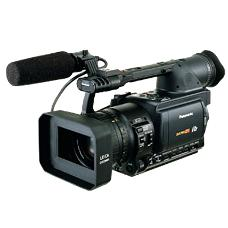 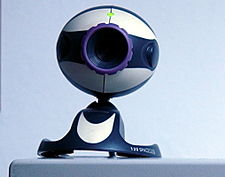 15
Cont...		    ICT Tools
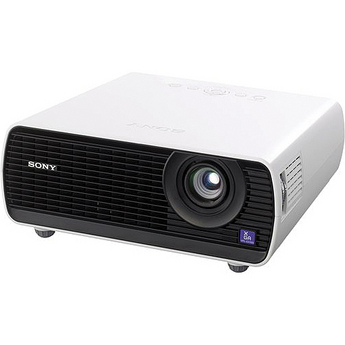 Data Projectors – 
To get presentations on big screen LCD Projectors or data projectors are used.
A data projector plugs into one of the computer’s ports and then projects video output onto the external surface. 
These devices can display 16 million colour combinations at high resolution. Many projectors work in still-video mode or full-video animation mode. 
Most projectors use LCD Technology to create images. 
Price - > 35,000 rupees.
06/12/2019
16
Necessity of ICT
The  teachers  use  ICT  for  documentation,  to  access  teaching  and  learning material  for  their  classroom  use.  
ICT knowledge resources are available on Internet.
Teachers will downloads the teaching materials from online libraries.
Teachers will use ICT to prepare lessons.
ICT will changed textbook-based teaching to web-based community. 
ICT  is  useful  to  students  to  obtain  information,  do  research,  learn  and  understand  better,  and communicate.
06/12/2019
17
Impact of ICT in Education
The use of ICT in instruction brings about changes in teacher roles
06/12/2019
The use of ICT brings about changes in student roles
18
Impact of ICT in Education
Identifying Learning Styles and Using Strengths to help Weaknesses.
ICT supports teaching and learning across the curriculum.
Good practice in ICT will support all learners, encourage independence and individual progress.
ICT offers opportunities for differing learning styles
ICT can support the production of well presented, high quality outcomes
Use of speech and sound to support visual strengths
Encouragement of handling of objects alongside looking and listening
Use of images to support auditory strengths
06/12/2019
19
ICT supports teaching and learning across the curriculum
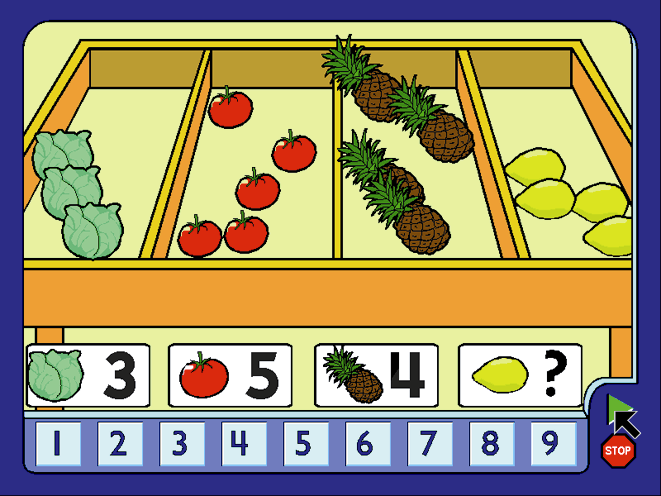 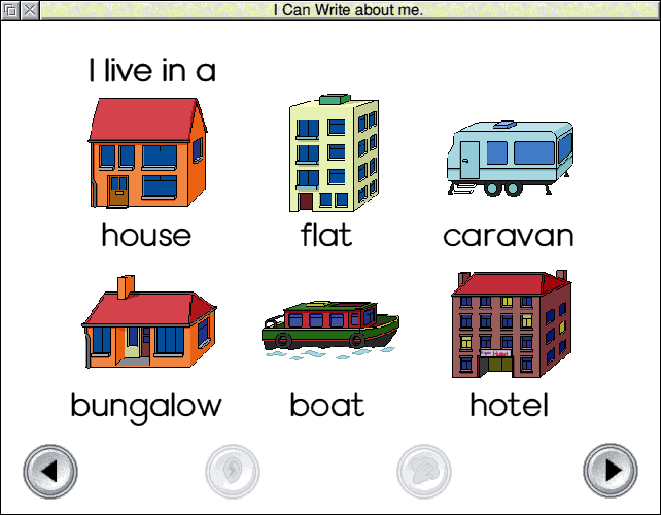 06/12/2019
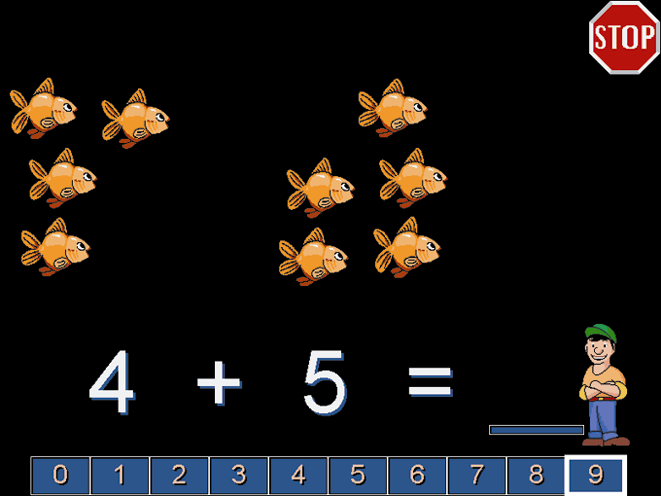 20
Scope
Teachers
 Preparing teaching materials
 Participate in online forums and online conferences
 Prepares a blogs for communication platform to interact with students
 Online Teaching with the help of Video conference
Students
  Interactive learning experience
 Use  ICT as reference tool. (Project, Literature survey)
 Use ICT to tool collect and process data. 
Administrators
 For administrative purposes
 Developing Digital Institute
 Improve the quality in Education
06/12/2019
21
Limitations
Most of the classrooms were built without the idea of ICT
Most  classrooms  do  not  have  electrical  installations
 Computer un- literary
Negative attitude of  new technology
No any Government budget
06/12/2019
22
Conclusions
Proper teacher training
Awareness of ICT technology in society
Govt. must be provide ICT Instruments
ICT as a compulsory subject at school level
ICT will be create global educational environment
06/12/2019
23
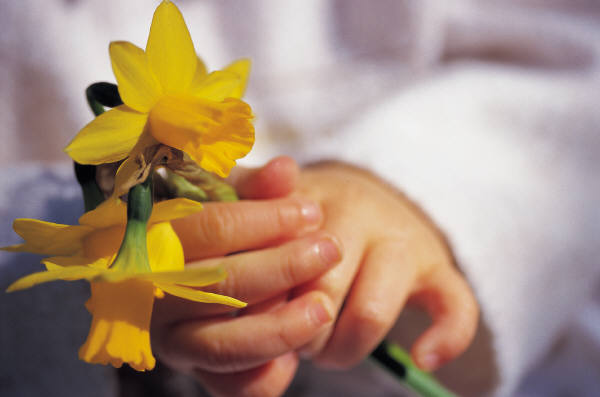 06/12/2019
Thank You
24